JUNTOS PODEMOS (TOGETHER WE CAN):A RESOURCE PLATFORM FOR SPECIAL EDUCATION TEACHERS IN LATIN AMERICA
Susan Dempsey, OTS
MUSC faculty mentor: Cristina Smith, OTD, OTR/L 
Capstone site: FNE International
Capstone site mentors: Michael Cipoletti and Alyssa Hopun
Grant Sponsorship: MUSC Center for Global Health
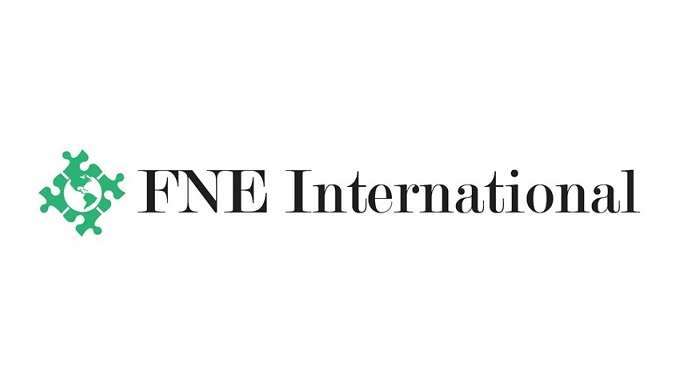 Background and Literature Review
Background:
There is a high number of individuals in the world living with disabilities, an estimated 1 billion+ people worldwide. Out of that number the majority live in low- and middle- income countries (LMICs) (Saran et al., 2019).
Literature:
There is a gap in research addressing disabilities and care in impoverished settings (van der Mark et al., 2017). 
There is a lack of research on teacher programs and how they impact teachers, schools, and children (Delkamiller et al., 2016). 
Gap:
There is a need for easier access to teacher programs and more research on these topics in LMICs.
Building Blocks
Alcanzando Alturas Nuevas
Melissa Turpin, OTD, OTR/L 
Modules: Universal Design for Learning and General Disability Knowledge, Classroom Behavior, and Neuromuscular System
Results: Increased knowledge and decreased self-perceived confidence
Creciendo Juntos 
Kate Griffin, OTD, OTR/L
Modules: Sensory Processing 
Results: Teachers reported increased knowledge of sensory processing
Needs Assessment 2022
Participants from Niño Feliz in Nicaragua and Nueva Vida in Guatemala
Majority of teachers agreed there is a lack of resources and agreed they would like to have more access to educational resources 
Majority of the responses indicated they would like to have access to resources on an app and website
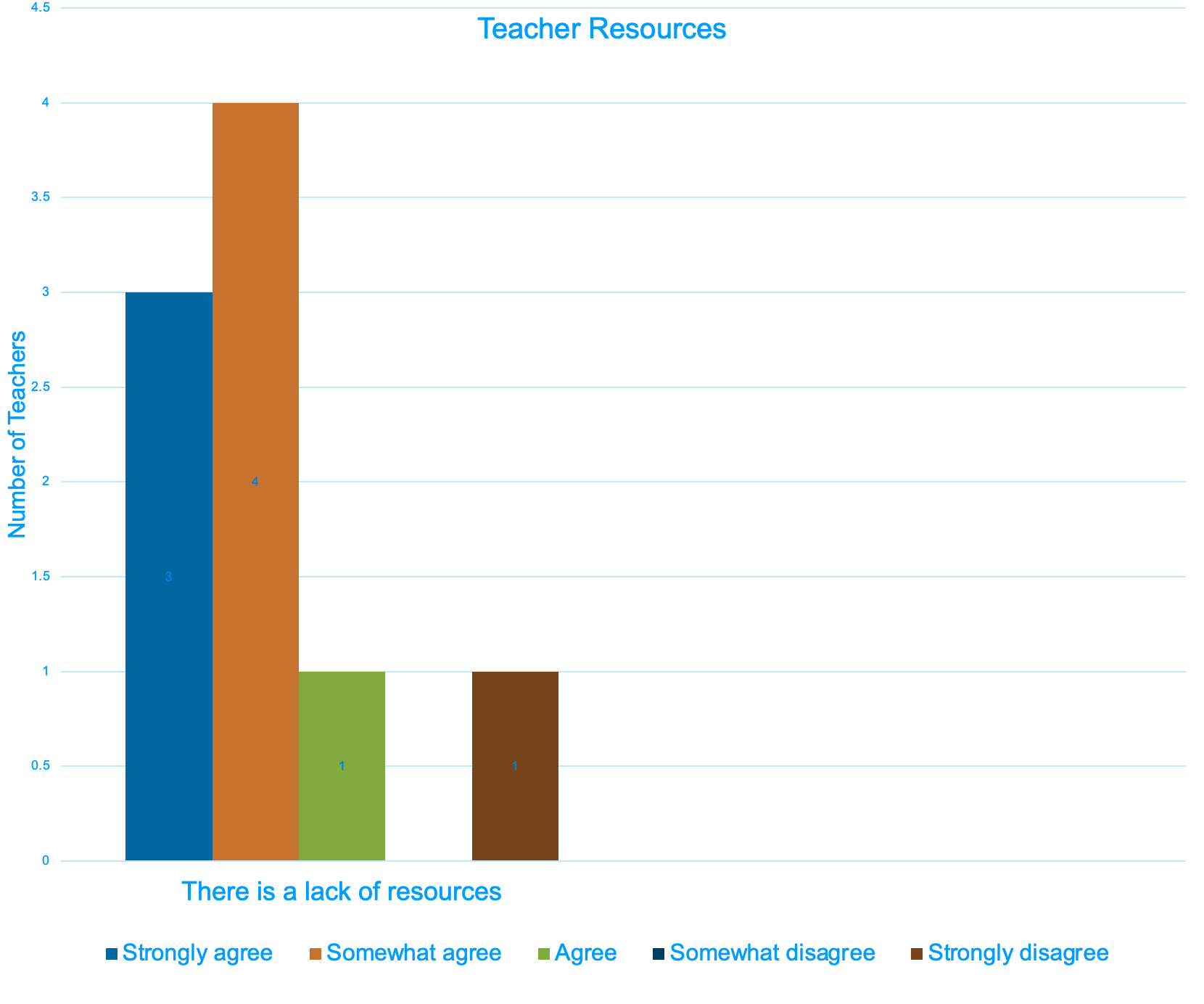 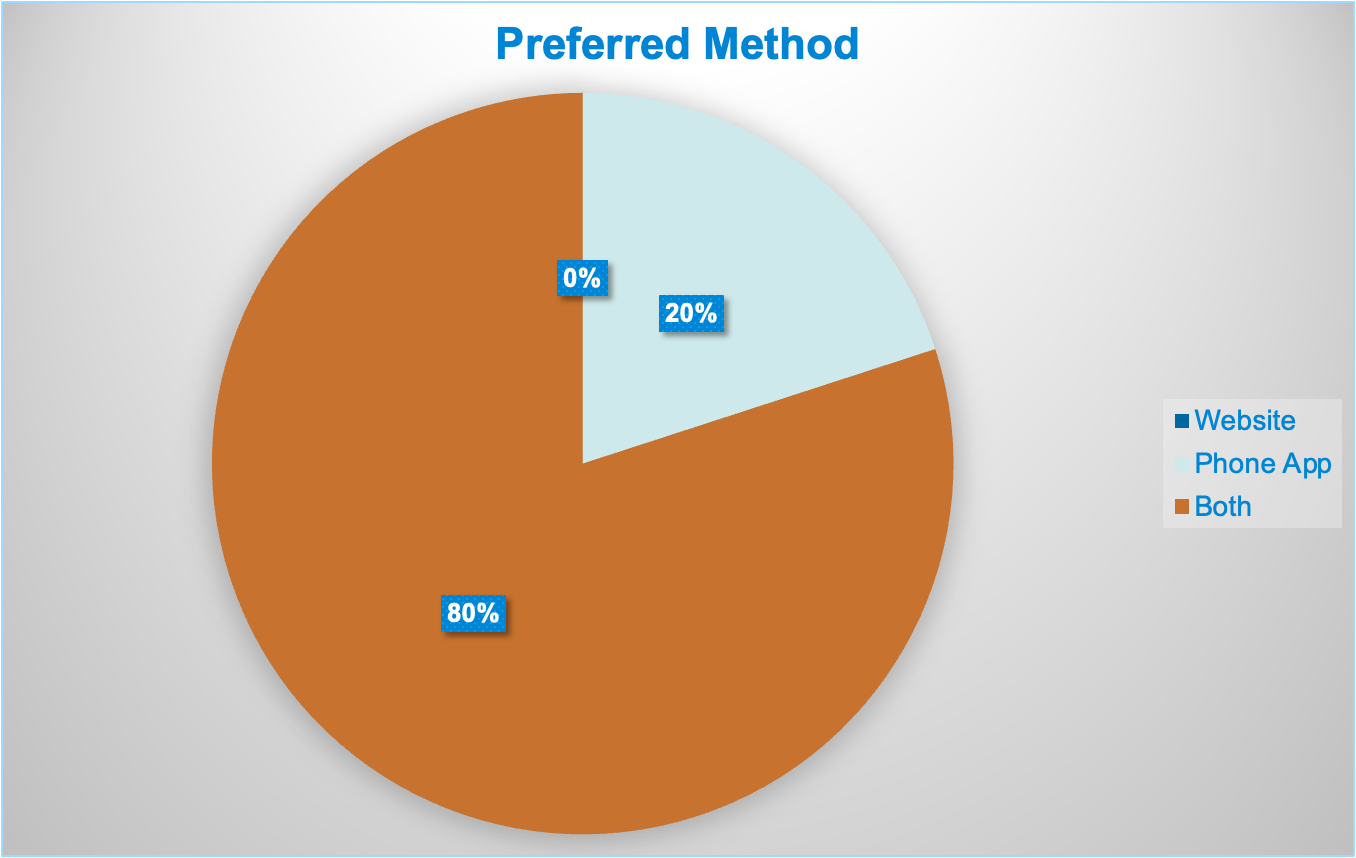 Supporting Framework
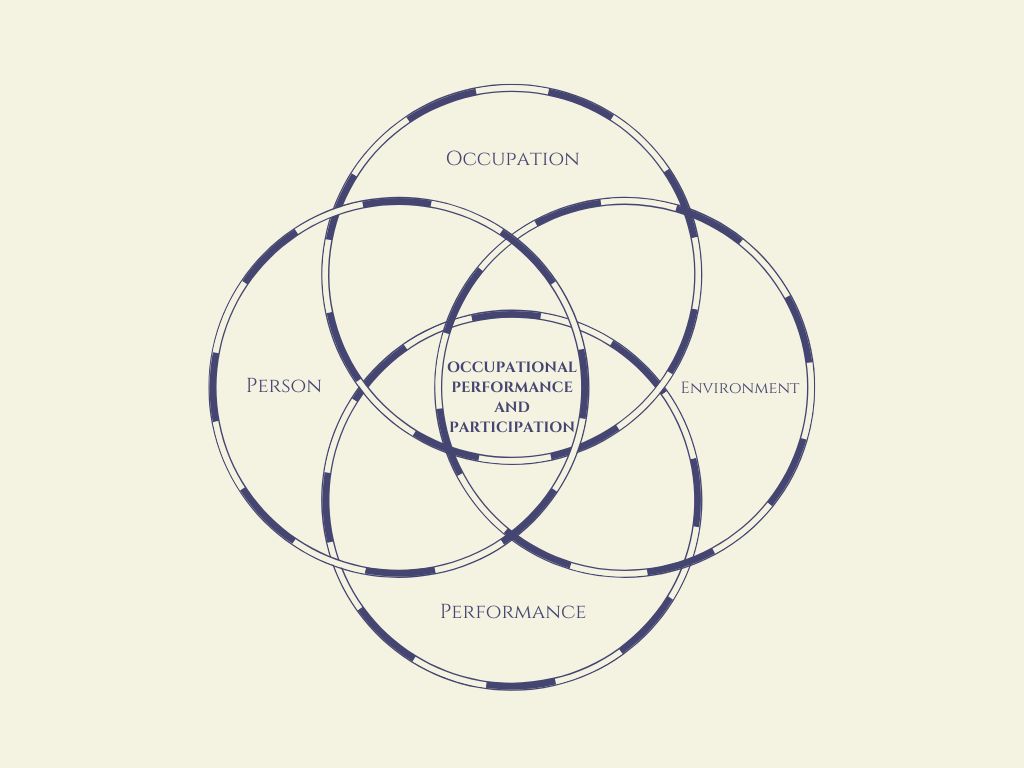 Person- Environment- Occupation- Performance method (PEOP) to maximize teacher performance in their occupation as special education teachers.  
PEOP emphasizes a holistic approach that will keep in mind the needs of the teachers to do their jobs to the best of their abilities, which in this case included access to resources.
[Speaker Notes: Extrinsic peop factor- Tools]
Project Aims and Purposes
The purpose of this project was to address the problem of limited access to resources that teachers in Nicaragua and other LMICs face.
Aim 1: Apply the leadership and communication skills needed for international collaboration. 
Aim 2: To develop sustainable platforms for teachers to access learning modules across Latin America through partnership with FNE International. 
Aim 3: To act as an advocate to ensure resource access for teachers in Low- Middle- Income Countries through partnership with FNE International.
[Speaker Notes: **check]
Stakeholders
Staff, board members, & community partners of FNE International 
Teachers and students of Niño Feliz and Nueva Vida
Patients and families receiving care through Salud Para Todos Los Niños (SPTLN) medical brigade 
Physicians and students working with SPTLN 
International Autism Outreach Project (IAOP)
OT students
Capstone Experience
Volunteering
Salud Para Todos Los Niños medical brigade
Aided individual with disabilities
Other capstone projects
Shadowing
Niño Feliz
FNE International community projects (library and farm)
Collaborating
FNEI, SPTLN, & IAOP
Niño Feliz School
Nueva Vida School
MUSC Center for Global Health
MUSC OTD students
Research
 Reviewed literature
Continuing education courses
Listened to podcasts (school OT and culture)
App development
Prework
Talked with teachers and OTs
Worked on app development 
Compiled resources
Timeline
January 
Researched app development
Started app development 
Talked with professionals 
Compiled resources
March
Added more app content
Edited content 
Contacted other schools
Prepared for presentation
February
Added content to the app 
Created evaluation tool 
Visited sites in Nicaragua
Disseminated deliverable  
Completed evaluation
April
Analyzed data 
Finalized presentation
Time in Nicaragua- SPTLN
Doctors, nurses, a prosthetist, and a physical therapist 
3 clinic days in two locations 
Treating children/young adults with special needs
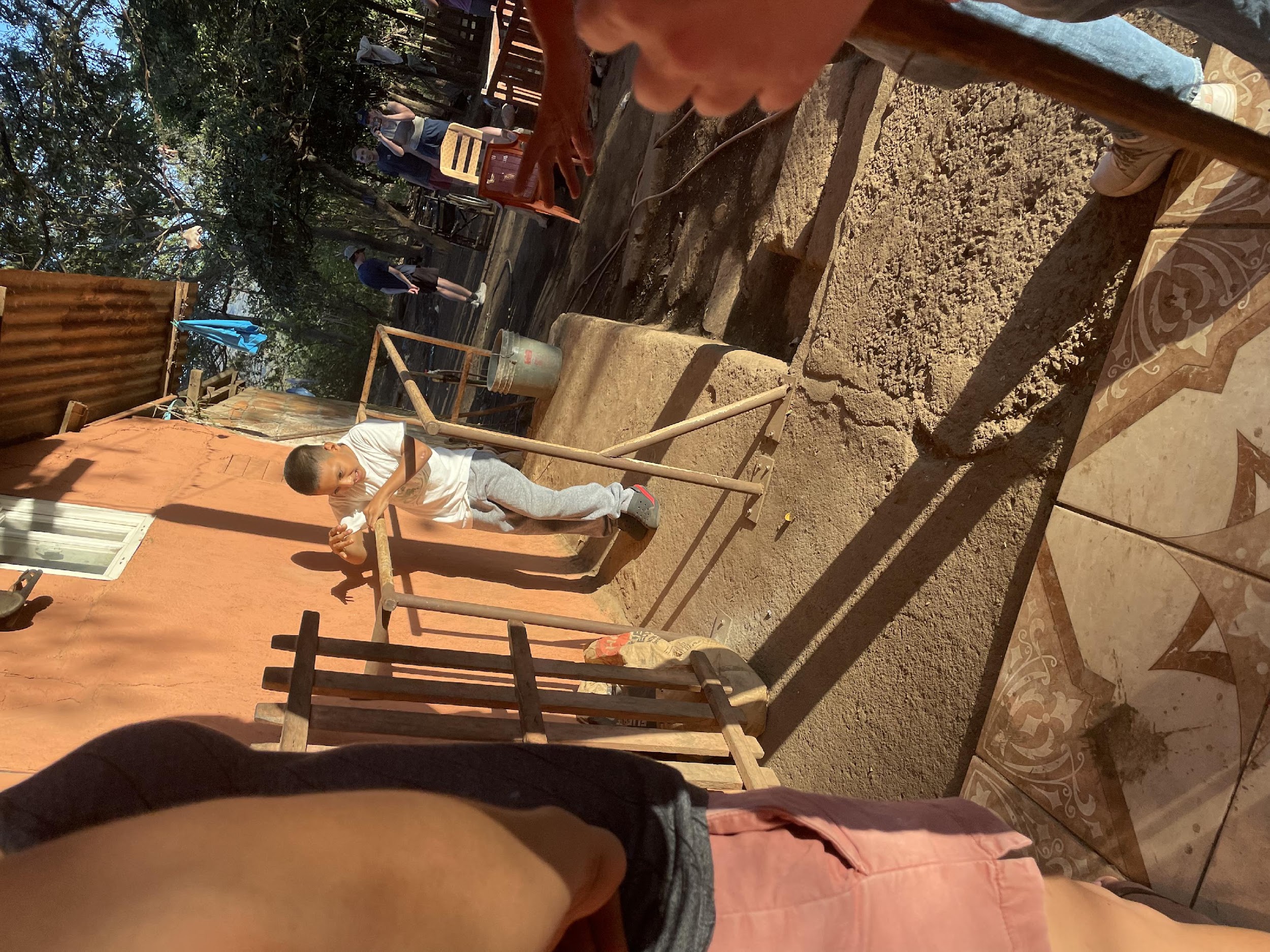 Therapy gym for the 2nd and 3rd day with the SPTLN Brigade
Home visit with SPTLN for child with CP
Time in Nicaragua- other FNEI projects
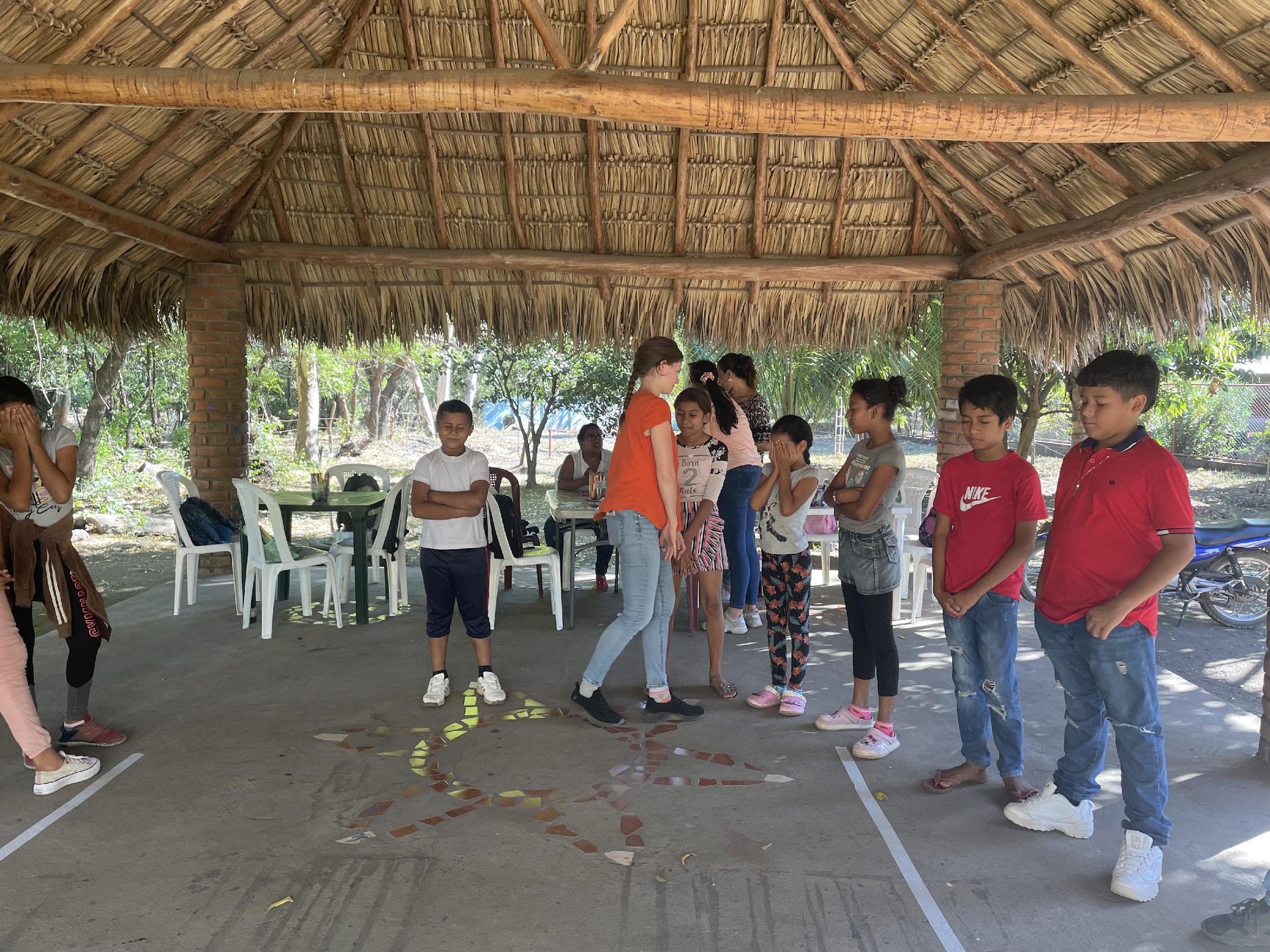 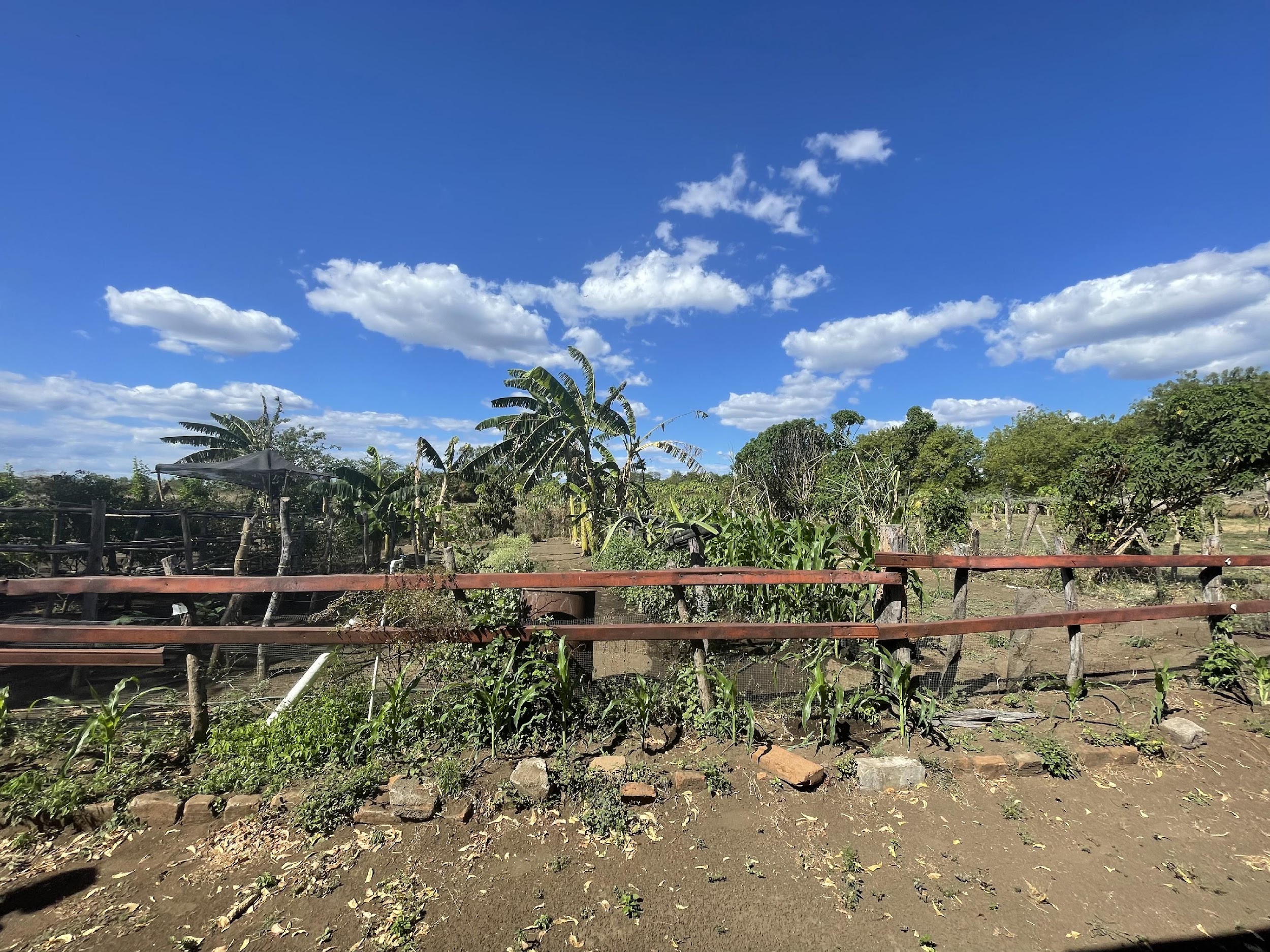 Visit to FNEI farm project
After school program for children at the library
After school English class at the library
The Schools
Schools that provided feedback
Niño Feliz
Chichigalpa, Nicaragua
5 classrooms + Skills workshop 
Sensory garden 
Offer school transportation
Nueva Vida
Santa María de Jesús, Guatemala   
OT, PT, SLP
K-6th grade
Community 
Early intervention 
Family support groups 
Community education
[Speaker Notes: List of classes]
Methods
Quality Improvement 
Mixed Methods: collection of qualitative and quantitative 
In-person workshop at Niño Feliz: set-up of application
Survey (N=11)
Satisfaction, perception of access, frequency of use, likes/dislikes of application features
Focus group
General comments, future changes, useful tools and resources
Virtual communication with Nueva Vida:
Survey (N=2)
Satisfaction, perception of access, frequency of use, likes/dislikes of application features, and general comments
Deliverable- Online Platform
Created a Progressive Web App (PWA) that can be added to the phone home screen free of charge (Apple and Android)
English and Spanish version
It can also be accessed via a computer with the format of a desktop screen
Contains content from former/current MUSC PPOTD and OTD student projects
Resources for teachers that work with children with special needs
The App Development Process
Juntos Podemos
Layout/Design
Splash-screen
Color/pictures 
Organization
Research
Researching software
Comparing products
Experimenting with different functions
Editing/Translating
Editing content
Font sizes 
Layout
Translating into Spanish or English
Creating/Adding Content
Compiling resources 
Creating handouts 
Creating special features 
Loading content onto app
2
1
4
3
[Speaker Notes: Testing as well]
Deliverable
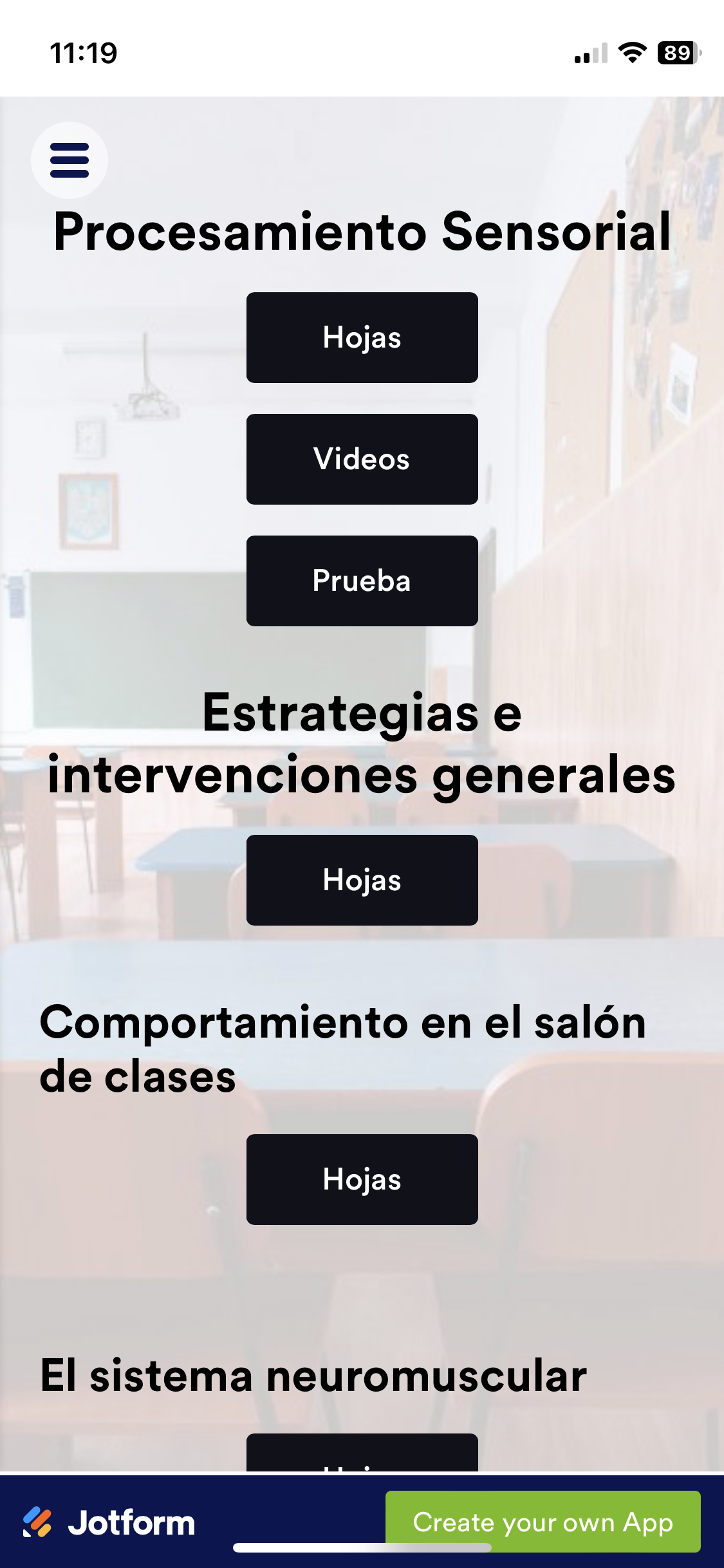 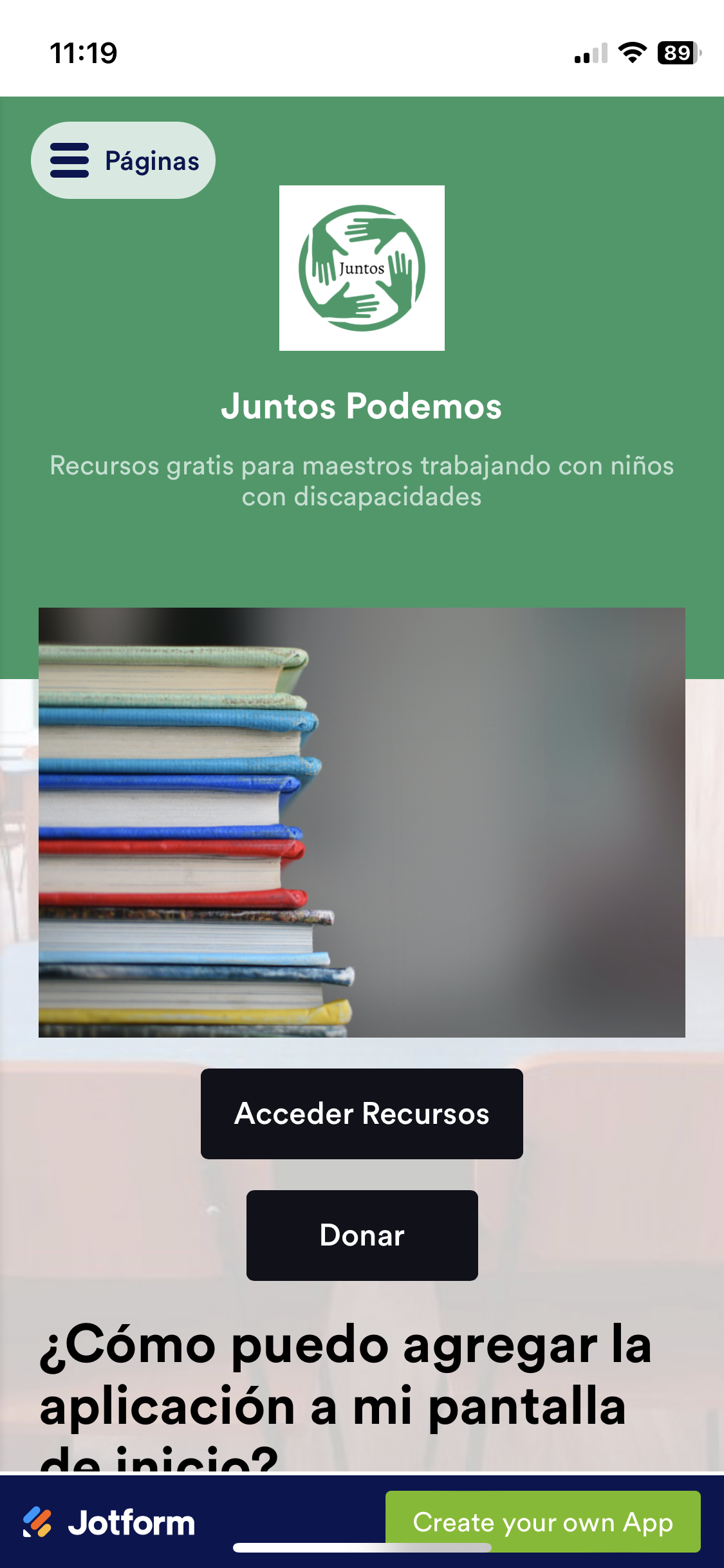 Splash-screen
Home page
Table of content
[Speaker Notes: https://app.jotform.com/240147354774156]
Deliverable
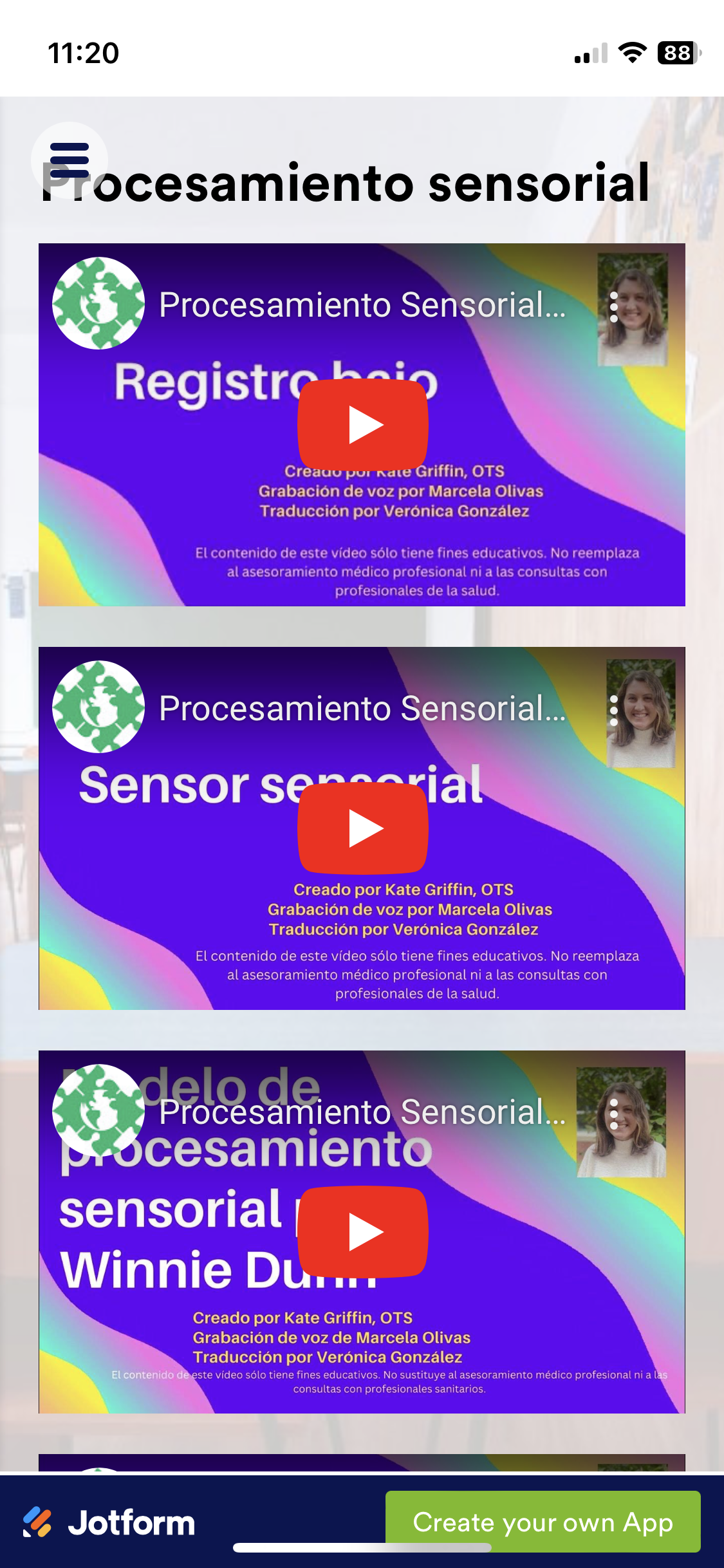 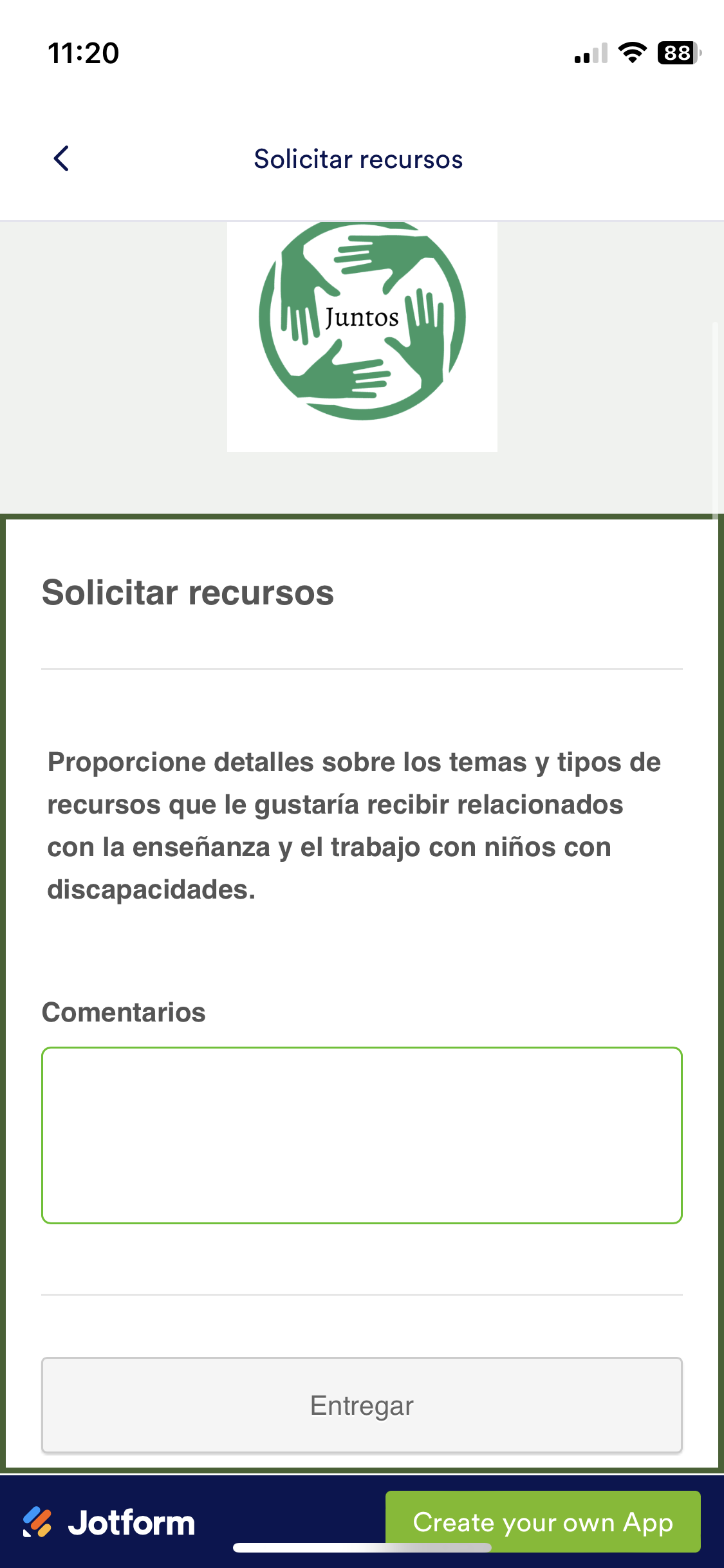 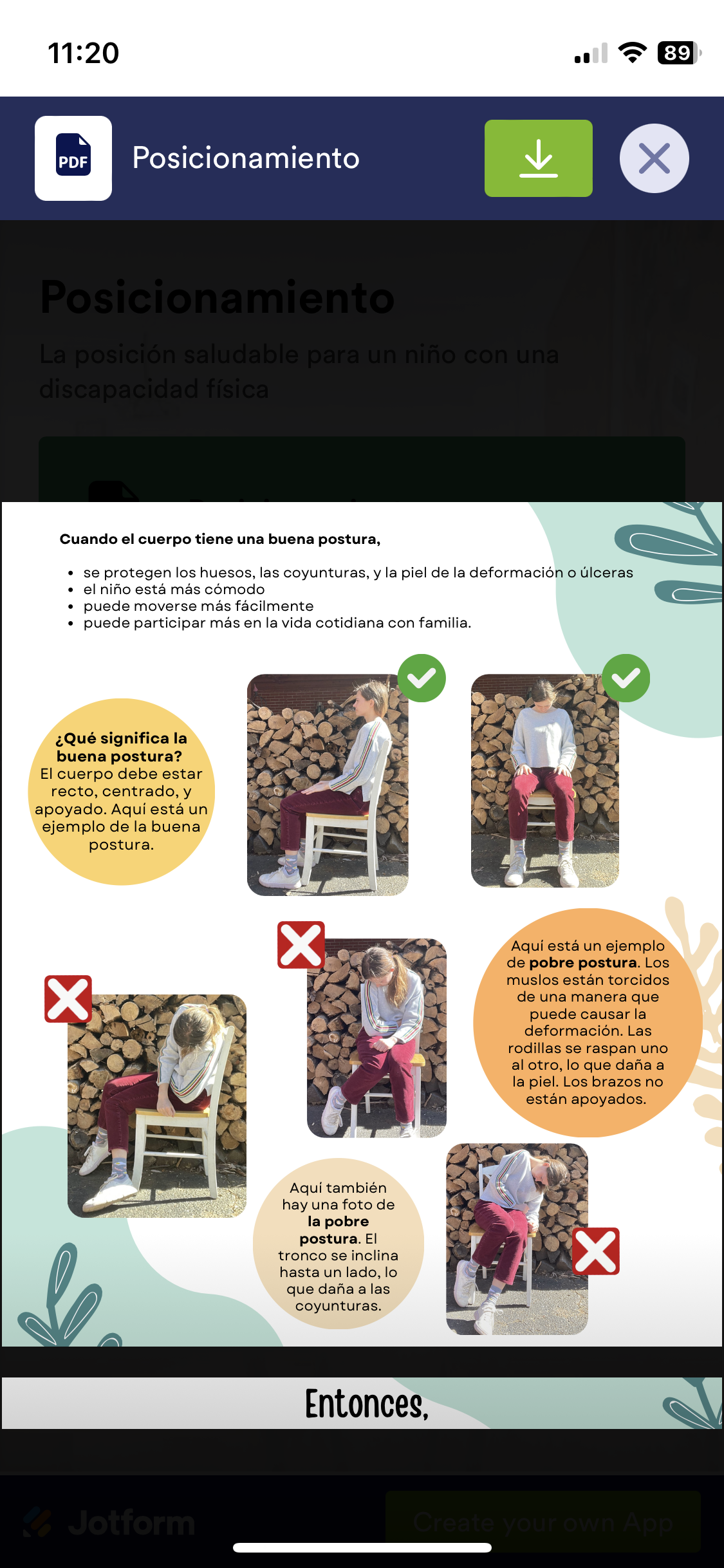 Sensory Processing Videos
Form to request resources
Downloadable PDF
Sustainability
The app was built using a free version of an app building site, no fees are currently involved
The app is self-sustaining and uploading content is easy 
Created accounts related to the app and shared it with FNEI staff 
Compiled videos and handout information for future reference
Created how to video on app and quiz editing functions 
Opportunity for continued collaboration with OTD projects
Evaluation
In-person workshop at Niño Feliz
Introduction of app 
Helped troubleshoot the set-up
Gave time to assess the app  
Administered survey 
Conducted focus group
Results
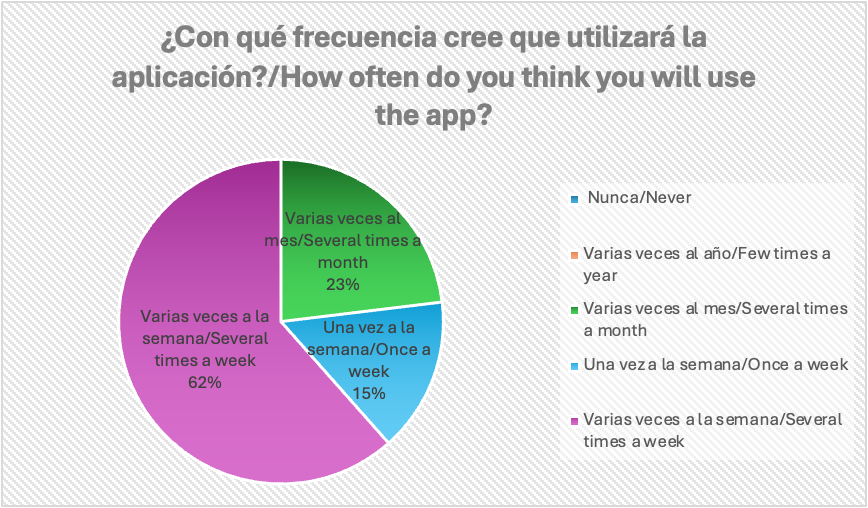 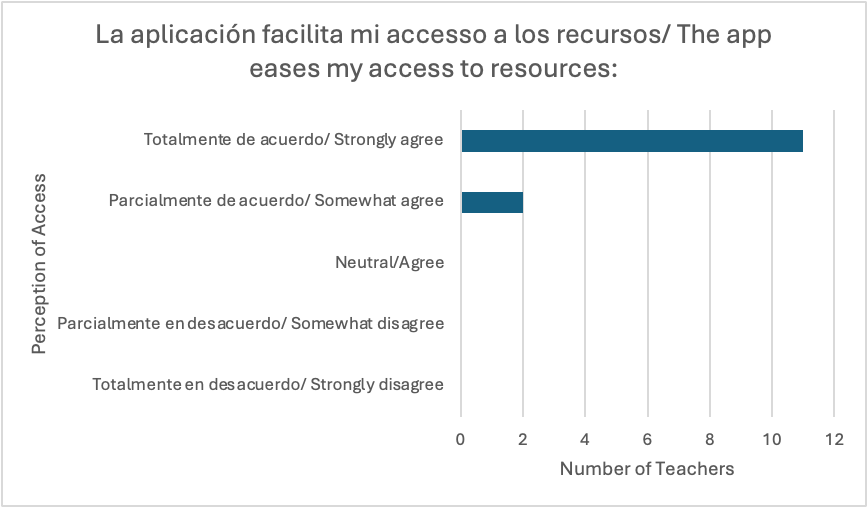 Participants: special education teachers 
N=13 (Niño Feliz =11, Nueva Vida =2)
[Speaker Notes: Quantitative]
Results continued…
Average
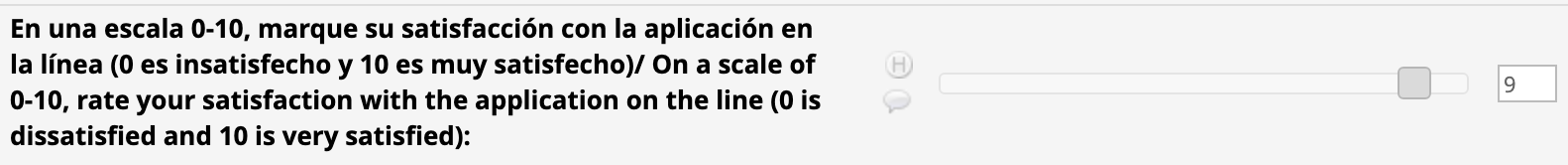 Lowest satisfaction score: 8
Highest satisfaction score: 10
Results continued…
Thematic analysis revealed:
Desire for more strategies to be applied to the application. 
For behavioral management and general strategies organized by diagnosis
Would like more videos on the application 
For activities and stretches, especially for children with mobility issues 
Teachers voiced that the application was easy to understand/navigate 
Suggested the application would be a great tool for parents to have access to
[Speaker Notes: Thematic analysis]
Strengths and Limitations
Strengths
- Quantitative and qualitative data 
- Continued relationship with FNEI, teachers, school administrators
- Stakeholder satisfaction
- Access to housing, transportation, interpreters, and approval for level 3 travel 
- Working with established NGO and experienced medical brigade 
- Spanish language skills and cultural humility
Limitations
- Technology issues (limited fast internet, differing Android phones, limited app development knowledge)
- Limited time in person (3 school visits) 
- Trip planning around medical brigade and differing school schedule
- Level 3 safety approval needed for travel 
- Cultural and language differences
[Speaker Notes: List tech issues 
(start in february)]
Stakeholder Feedback
“You did a great job on this resource..sent them to my staff to perk their interest and encourage them to look further into the resources you have provided.”
“The work you have done here will have a long term impact at Niño Feliz and the fact that your work will be available widely makes it all the more impactful. This capstone will be a major building block as we continue to develop resources in the space! Incredible work!”
Teacher at Niño Feliz
Occupational therapist in Guatemala
Director of FNEI
“Muy buena la aplicación”
Potential Impact
Current
Growing relationship between FNEI and MUSC 
In-person visit to Niño Feliz allows us to share information with future students
Making past resources more easily accessible 
Adding new resources 
Future
Continue to add content for teachers 
Spread the resource to other schools around Latin America 
Add features to educate and aid parents
Recommendations for FNEI
Collect resources from various teams that can be added to the platform 
Continue to gain feedback from the Niño Feliz staff to help inform future projects 
With future projects continue to encourage small surveys and interactive forms of data collection
Continue collaboration with upcoming MUSC OTD Student Projects to meet the needs of the LMIC’s (two scheduled for Spring 2025)
Conclusion
The purpose of this project was to address the problem of limited access to resources that teachers in Nicaragua and other LMICs face:
Collaboration: I applied the leadership and communication skills needed for international collaboration. 
Develop: I successfully developed a sustainable platforms for teachers to access learning modules across Latin America through partnership with FNE International. 
Advocate: I acted as an advocate to ensure resource access for teachers in Low- Middle- Income Countries through partnership with FNE International. 
Impact on OT: I continued the partnership to facilitate more opportunities for OTs and OT students to be involved in work overseas and increased awareness of OT and teacher collaboration abroad.
Acknowledgments
Thank you to everyone who helped me along the way during this project. 
MUSC Faculty Advisory: Cristina Reyes Smith, OTD, OTR/L
FNEI Capstone Site Mentors:  Michael Cipoletti and Alyssa Hopun 
Translator: Vero Gonzalez
Capstone Coordinator: Joy Crawford, OTD, MSRS, OTR/L
Content contributors/experts: Melissa Turpin, OTD, OTR/L, CTP, Kate Griffin,  OTD, OTR/L, Michaella Tran, OTD, OTR/L,	& Grace Price, OTDS
Stakeholders: FNEI, Niño Feliz, SPTLN, Nueva Vida, and IAOP
Travel Grant: MUSC Center for Global Health 
FNEI staff and partners for all their help with transportation and Spanish interpreting 
All those who contributed by reviewing the application
References
Delkamiller, J., Swain, K. D., Ritzman, M. J., & Leader-Janssen, E. M. (2016). Evaluating a special education training programme in Nicaragua. International Journal of Disability, Development, and Education, 63(3), 322–333. 	Abingdon: Routledge.
Saran, A., White, H., & Kuper, H. (2019). PROTOCOL: Effectiveness of interventions for people with disabilities in low- and middle-income countries—an evidence and gap map. Campbell Systematic Review, 15(1-2). Wiley.
van der Mark, E. J., Conradie, I., Dedding, C. W. M., & Broerse, J. E. W. (2017). How poverty shapes caring for a disabled child: a narrative literature review. Journal of International Development, 29(8), 1187–1206.
Thank you!
Any questions?
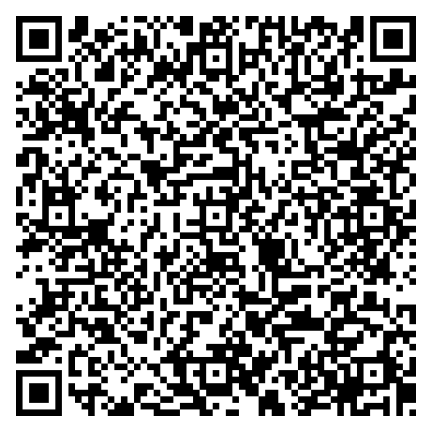 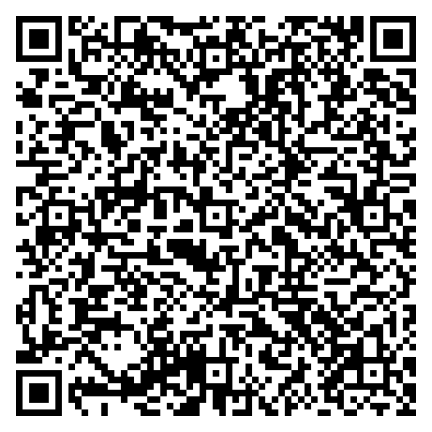 English
Spanish